Розвиток науки і техніки
ХХ-ХХІ століття
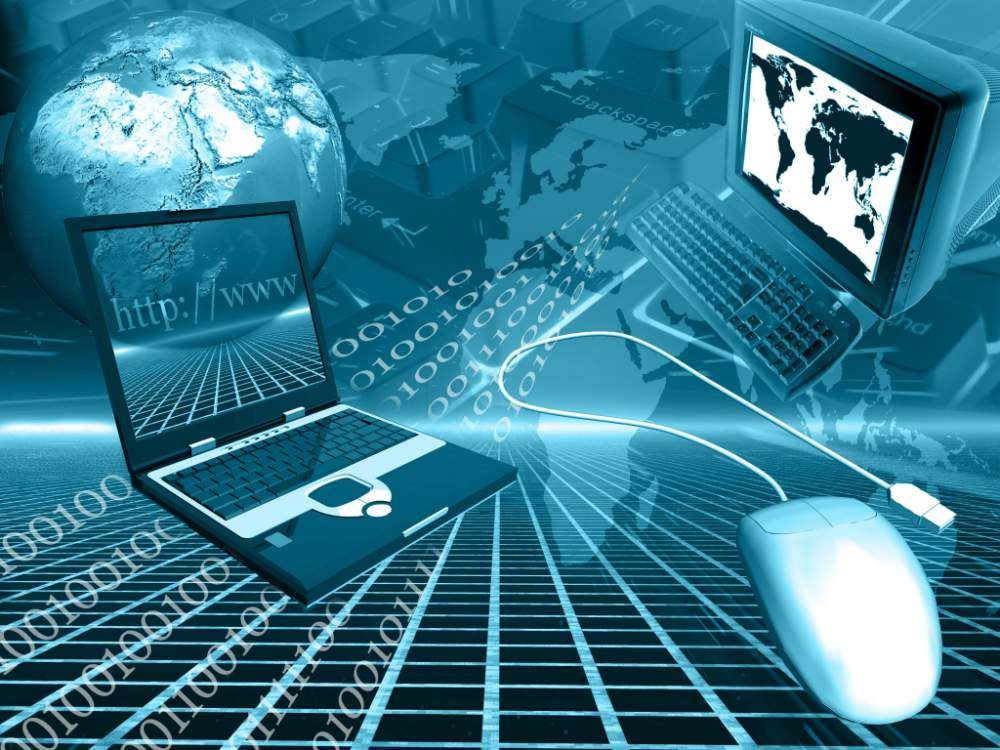 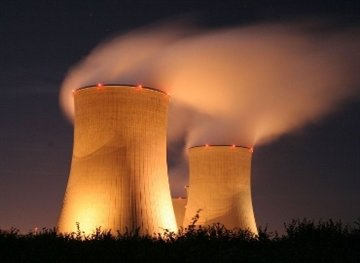 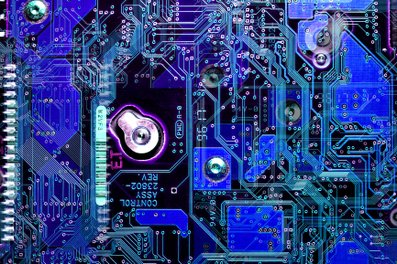 Основні напрямки в НТР:1. Розвиток ядерної і термоядерної енергетики 2.Створення мікроелектроніки та електронно-обчислювальної техніки 
3. Автоматизація виробництва 
4. Розвиток глобальної системи телекомунікацій 
5. Розвиток генної інженерії та біотехнологій
Комп’ютерна революція
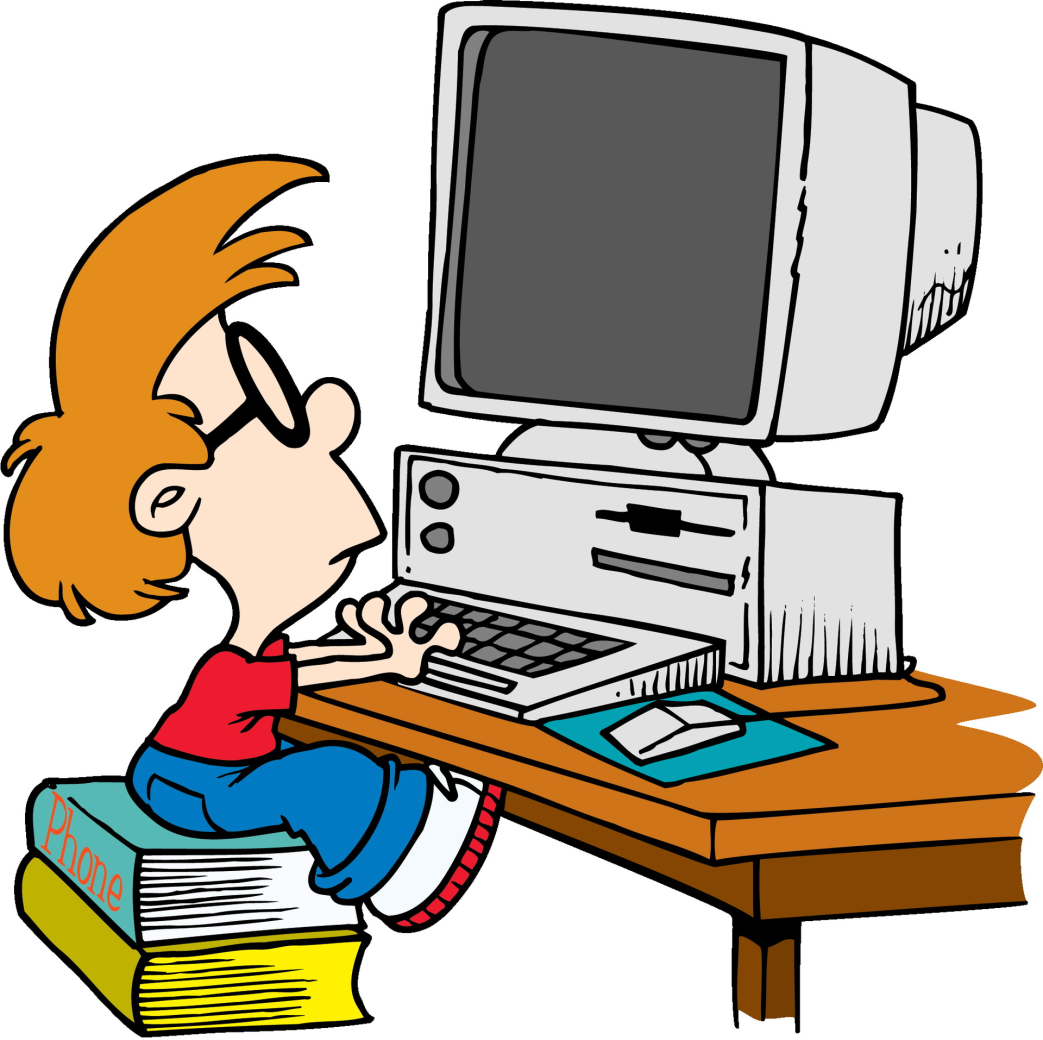 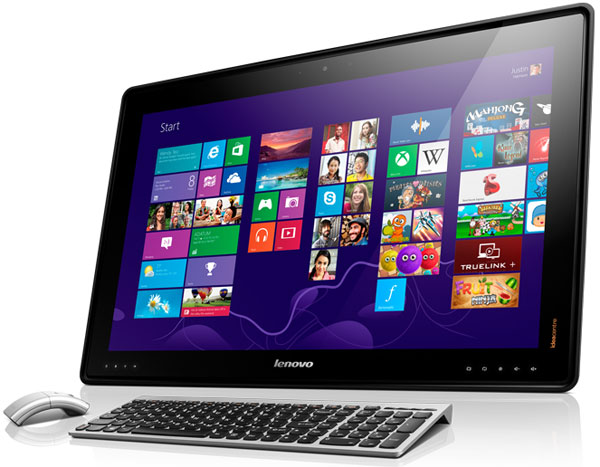 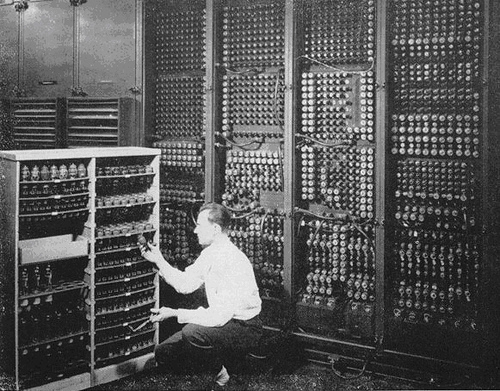 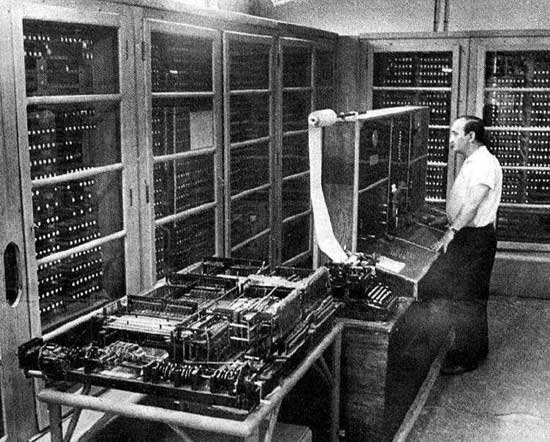 Перший у світі комп’ютер – ENIAC– з’явився у 1946 році у США. Його створили вчені Пенсильванського університету Дж. Преспер Еккерт та Джон. Він важив 30 тонн, складався з 18 тис. радіоламп,В Україні у 1951 році було здано в експлуатацію третій у світі комп’ютер,який мав назву МЭСМ). Робота над ним тривала з 1947 по 1951 роки під керівництвом Сергія Олексійовича Лебедєва (1902-1974 рр.).
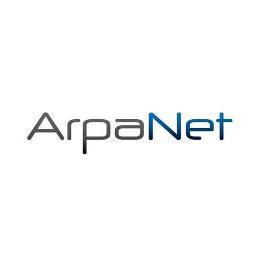 Початок космічної ери
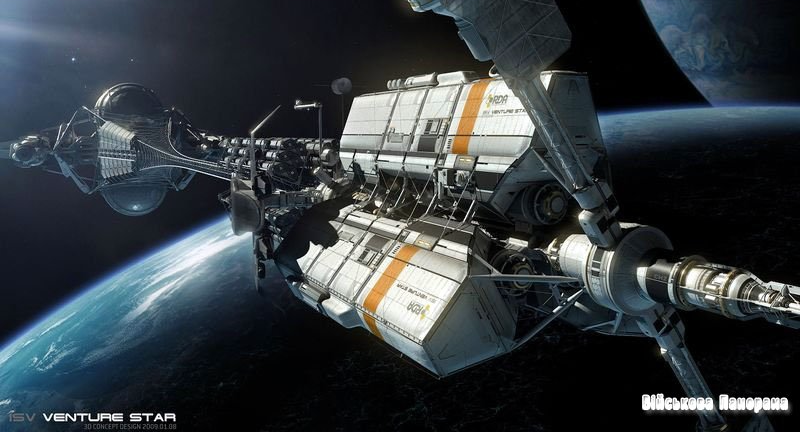 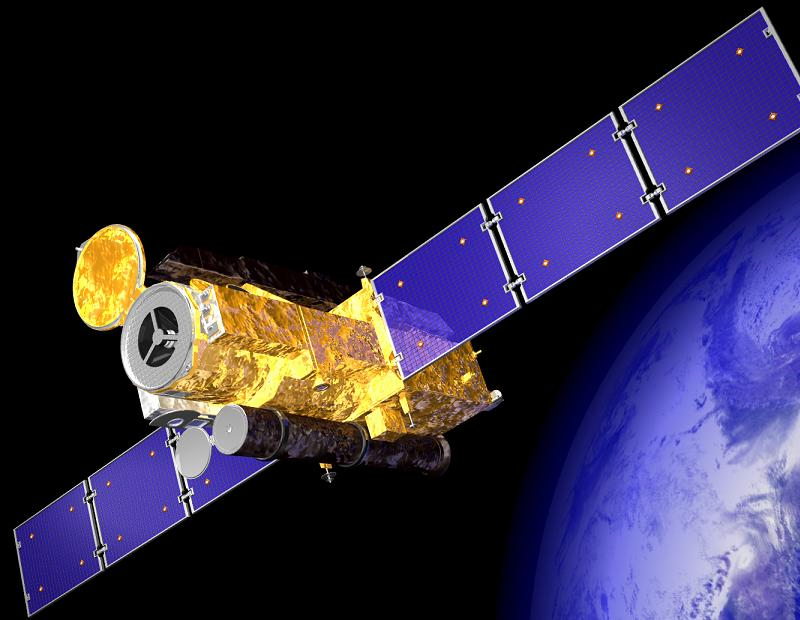 4 жовтня 1957 року колишній СРСР здійснив запуск першого в світі штучного супутника Землі. Перший радянський супутник дозволив вперше виміряти щільність верхньої атмосфери, одержати дані про поширення радіосигналів в іоносфері, відпрацювати питання виведення на орбіту, тепловий режим та інші відомості
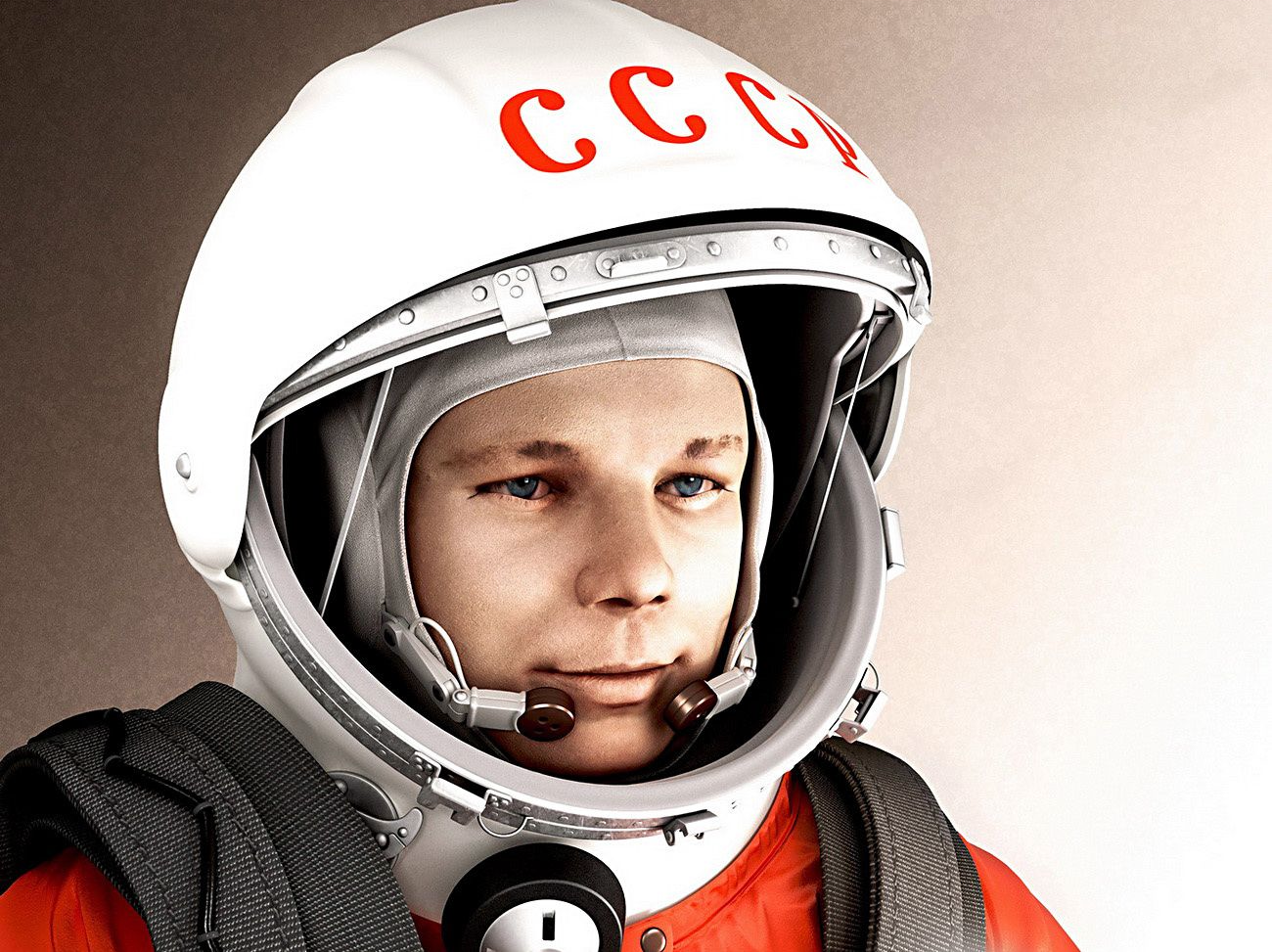 12 квітня 1961 о 9 год. 07 хв. за московським часом на радянському космодромі Байконур відбувся запуск космічного корабля "Схід" з майором ВВС Юрієм Олексійовичем Гагаріним на борту. Запуск пройшов успішно. Таким чином, через 4 роки після виведення першого штучного супутника Землі Радянський Союз вперше в світі здійснив політ людини в космічний простір.
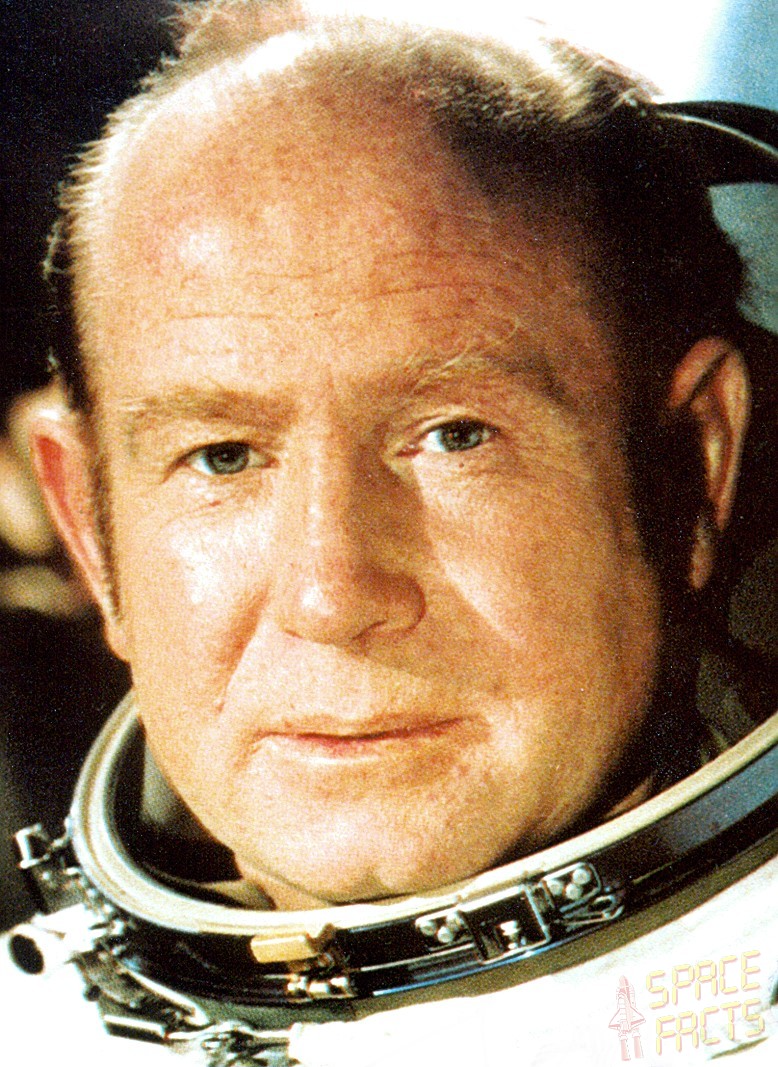 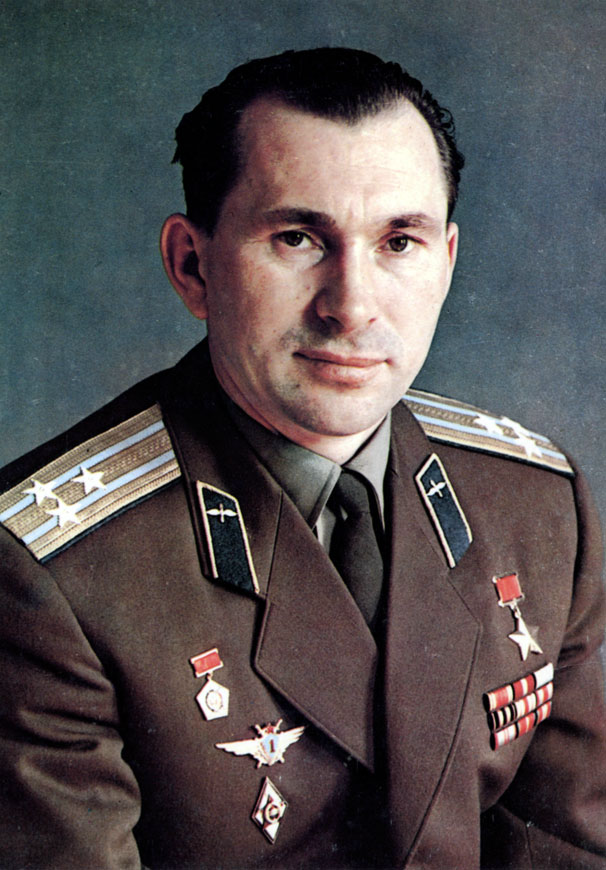 18 березня 1965 року був виведений на орбіту корабель "Схід" з двома космонавтами на борту - командиром корабля полковником Павлом Бєляєвим і другим пілотом підполковником Олексієм Леоновим
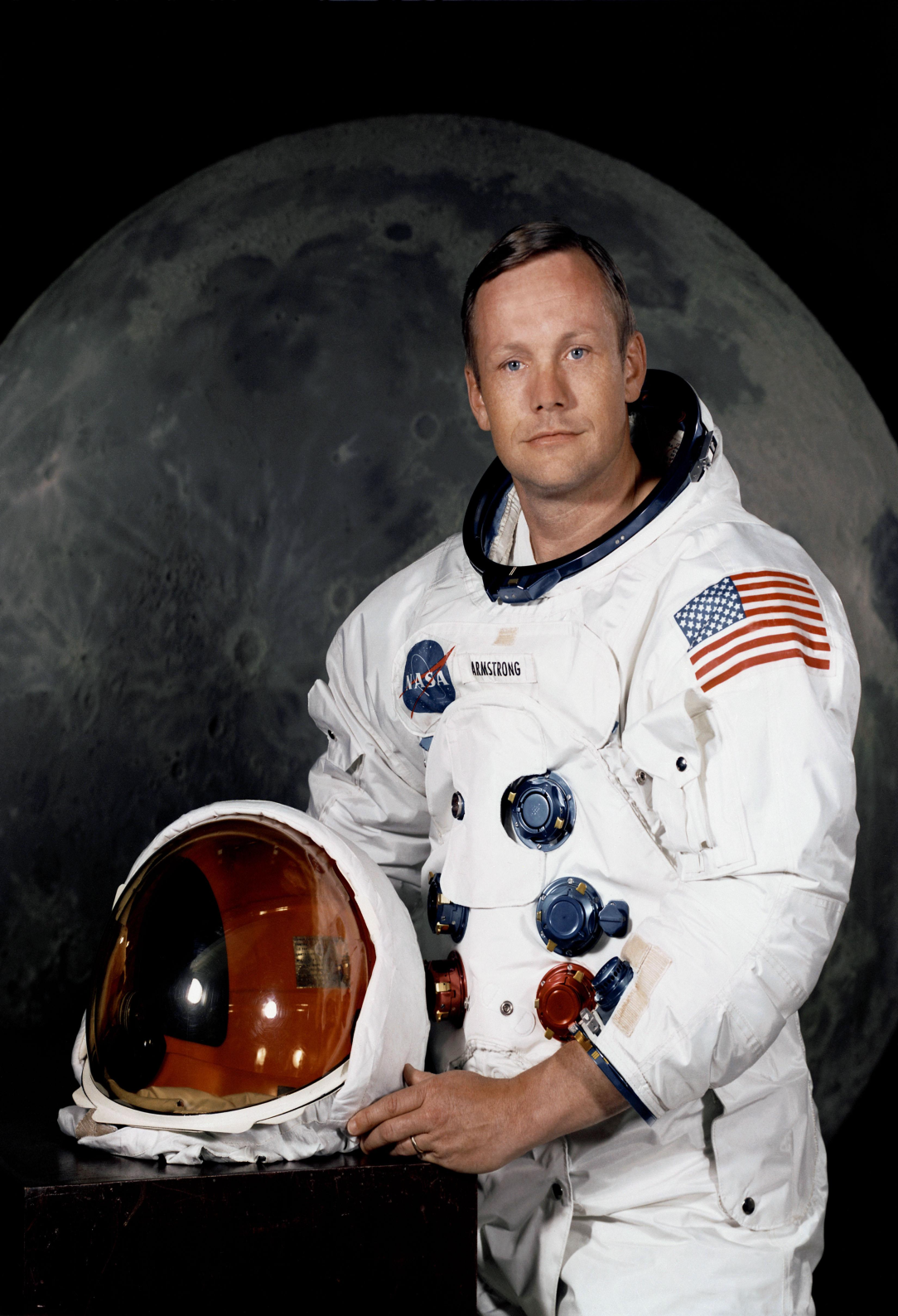 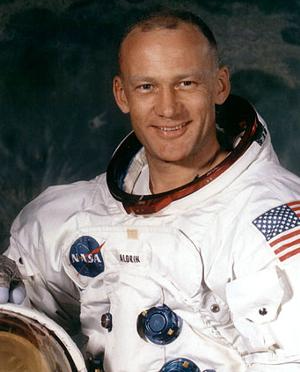 20липня 1969 астронавти Армстронг і Олдрін висадилися на Місяці,де взяли зразки грунту.
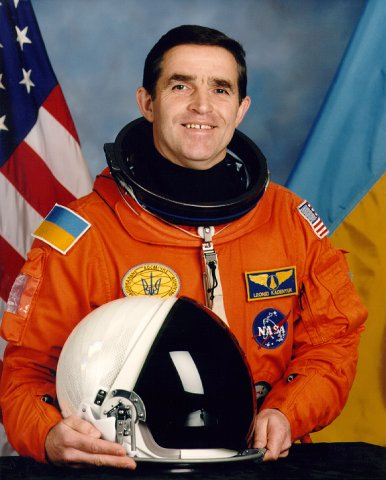 1997р. на американському космічному кораблі працював перший космонавт незалежної України Л.Каденюк.
Відкриття в різних областях науки
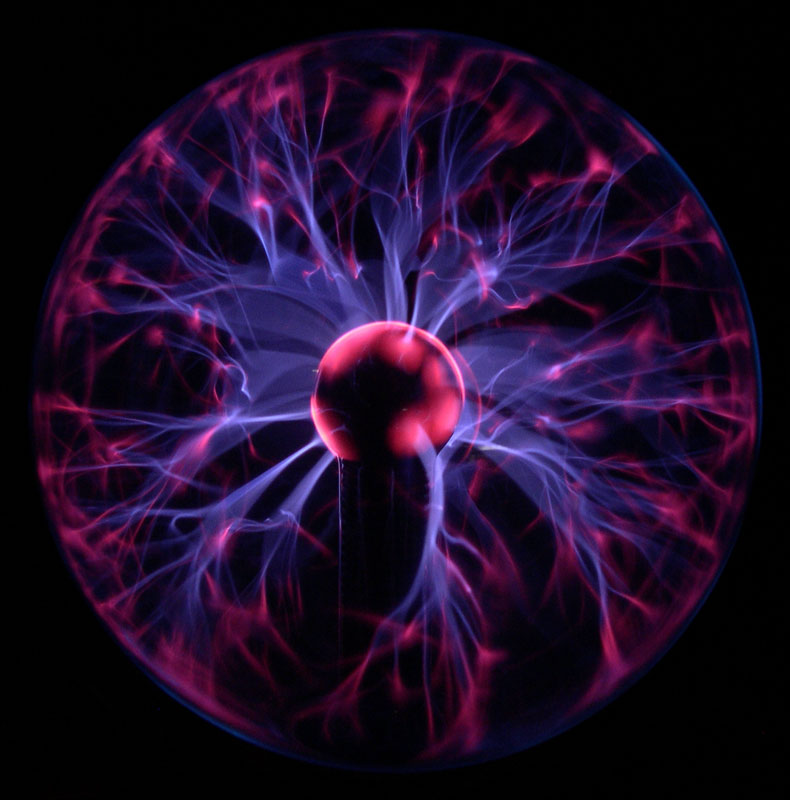 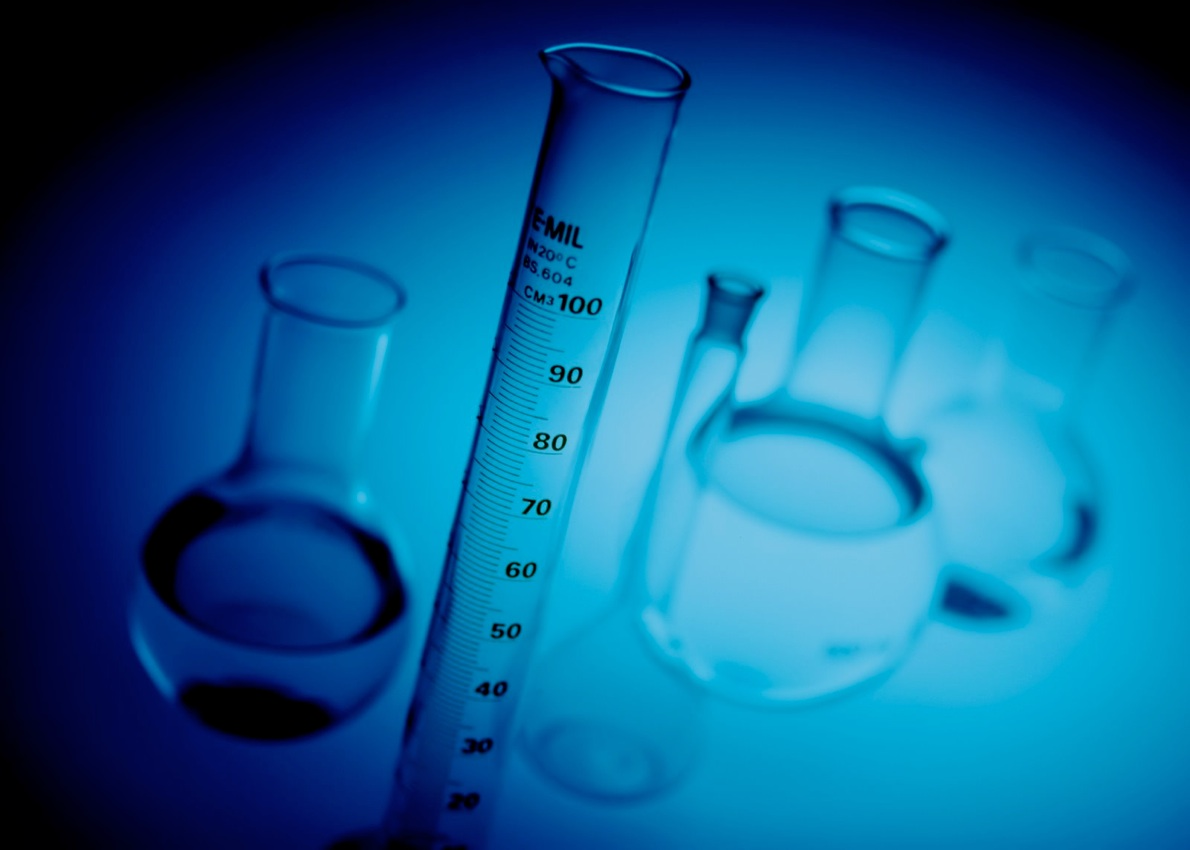 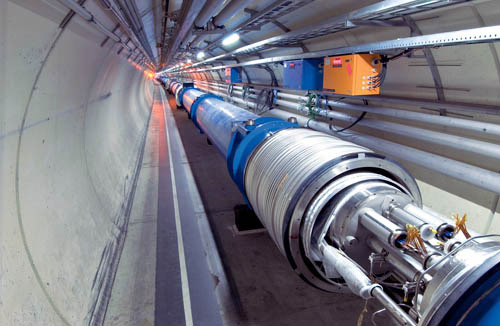 2008 року відбувся запуск андронного колайдера-прискорювача елементарних частинок
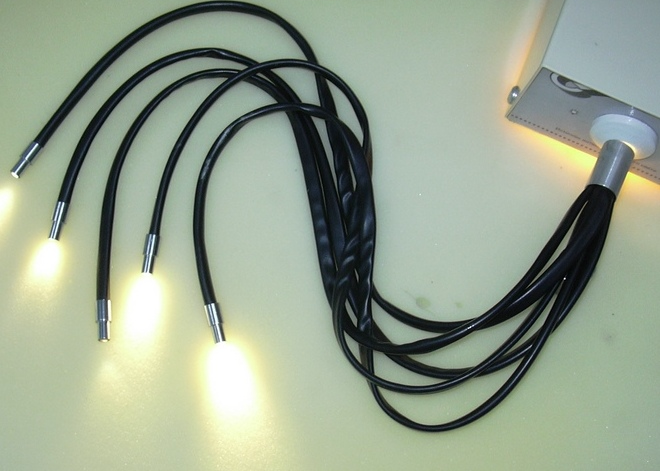 Значний внесок зробили вчені Сахаров,Ландау,Александров та ін..
. Виникла волоконна оптика, за допомогою якої можна вивчати внутрішні органи тіла.
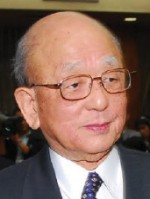 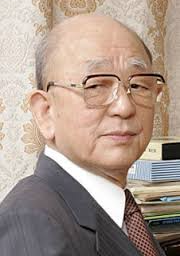 2010о.лауреатами Нобелівської премії стали Негісі та Судзукі за створення паладієвих каталізаторів
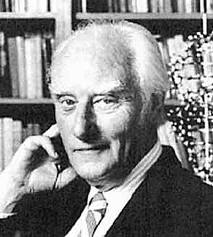 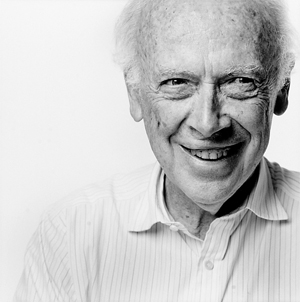 1953 р. англієць Ф. Крік і американець Д. Уотсон зробили важливе відкриття, відтворивши модель дуже складної молекули ДНК у вигляді двох переплетених ланцюжків хімічних сполук – подвійної спіралі
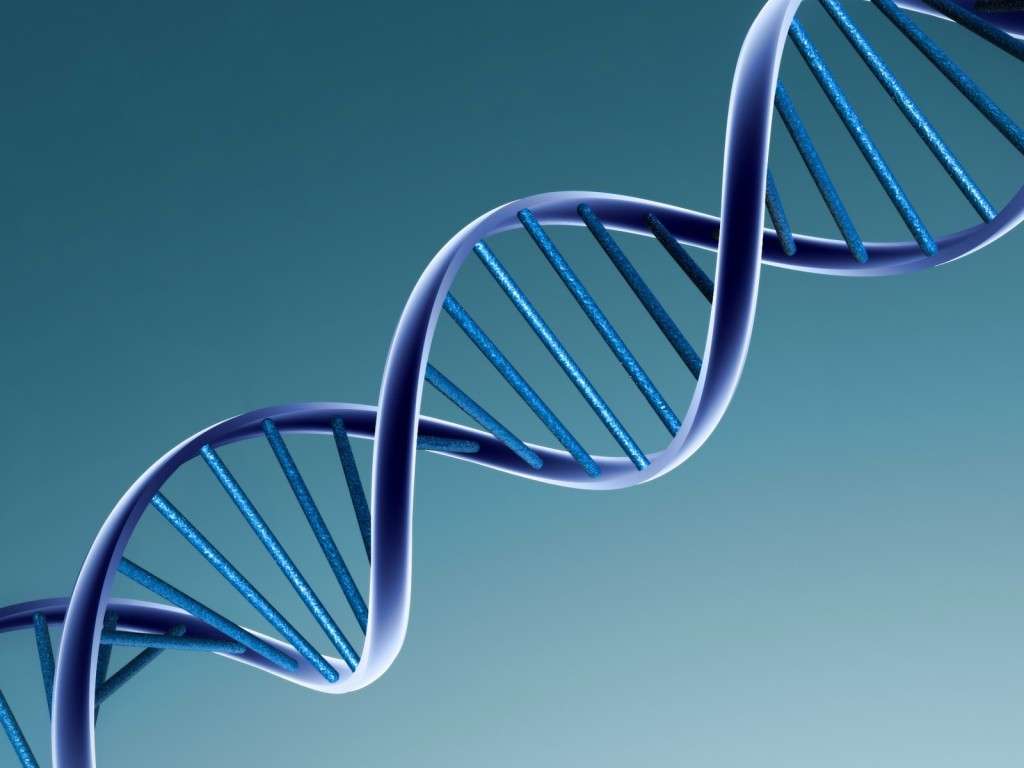 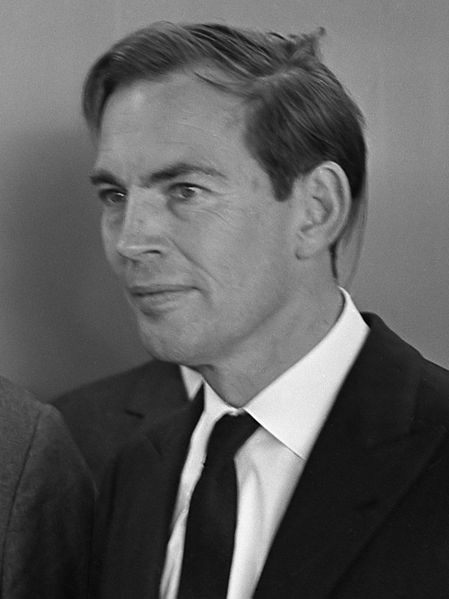 1950 р. уперше в хірургічній практиці здійснено пересадку нирки. Хірург К. Бернард (ПАР) вперше в 1967 р. здійснив пересадку людського серця.
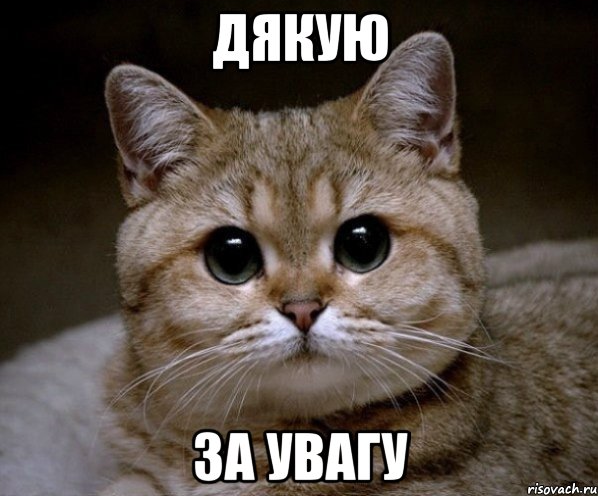